Mrs. Boshell’s Buzzworthy News
 November 27, 2023
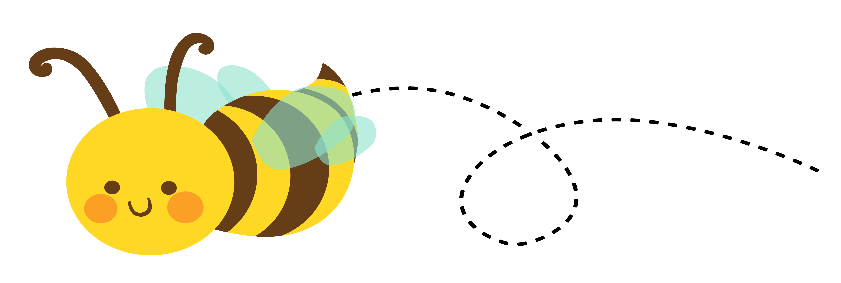 Hive Happenings
Spelling:  
Long a
Reading: 
Author’s Purpose
Grammar: 
Quotation marks 
Commas in dialogue

Math:
Subtraction and addition
Telling time

Social Studies/Science: 
Cardinal and intermediate directions, compass rose, Where in the world is Prattville, AL?

Leader in Me:
Learning about goal achievement
Important dates
December 1st- Jingle Bells and Jammies
December 5th- last day for AR challenge
December 8th- AR movie reward
December 8th- special snack
December 8th- Spirit Day-Christmas Characters
December 12th- Christmas Program-8:15-8:45
December 15th- Christmas Party
December 19th- 9 weeks ends-early dismissal
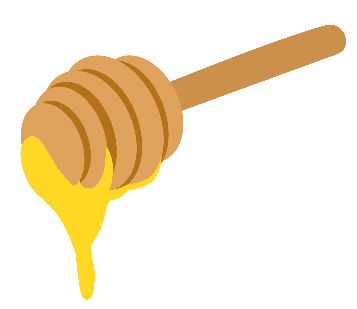 Sweet Reminders


Language Arts-
Friday, December 1st- reading comprehension test-3.1
Friday, December 1st- spelling test-3.1	

Math-
Minor grade on telling time



.
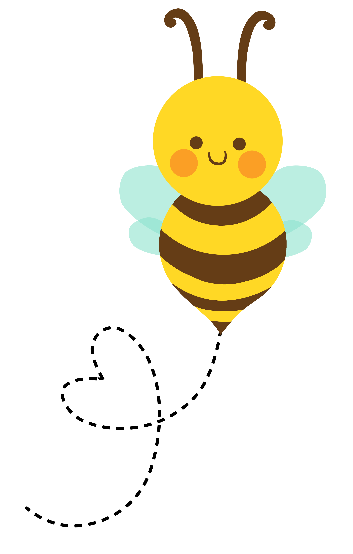 Busy Bee of the Week
No leader of the Week